نگاهم به تو است عیسی
نگاهم به تو است عیسینگاهم به تو است عیسینگاهم به تو است عیسیپشت به جهان کرده
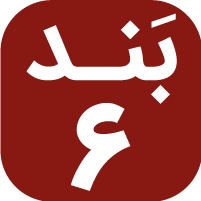 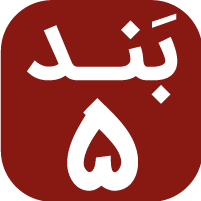 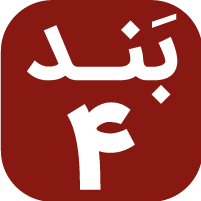 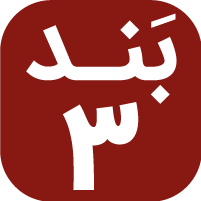 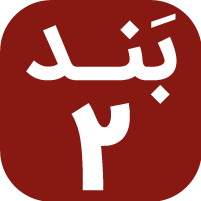 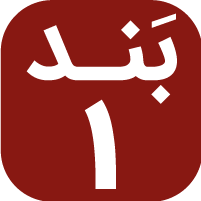 در پی قدمهای تو، پیروی تو را کنممصرانه در پی تو، پشت به جهان کردهدر پی قدمهای تو، پیروی تو را کنممصرانه در پی تو، پشت به جهان کرده
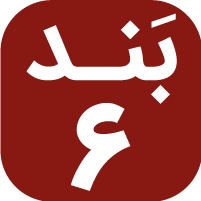 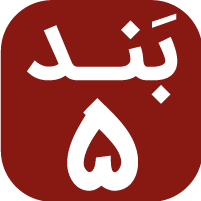 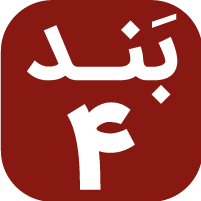 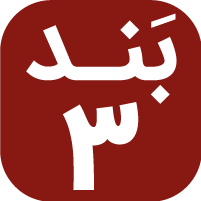 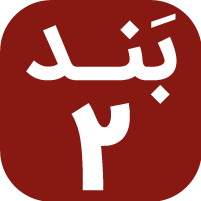 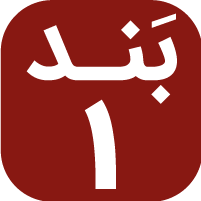 فقط تو را دوست می‌دارمفقط تو را دوست می‌دارمفقط تو را دوست می‌دارمپشت به جهان کرده
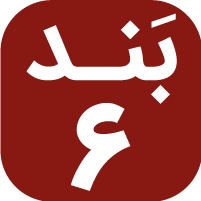 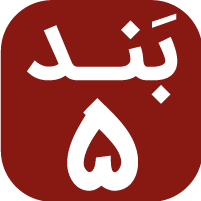 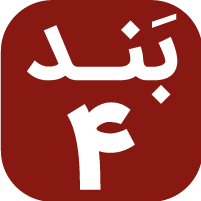 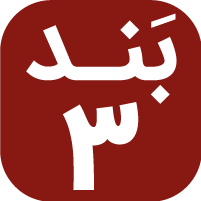 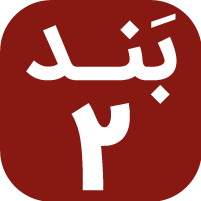 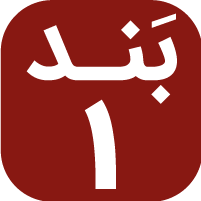 حضورت را دوست می‌دارم و وجود تو را نزدمهمواره دوستت می‌دارم، پشت به جهان کردهحضورت را دوست می‌دارم و وجود تو را نزدمهمواره دوستت می‌دارم، پشت به جهان کرده
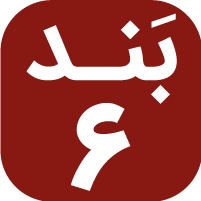 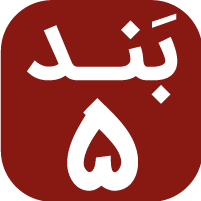 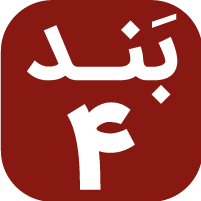 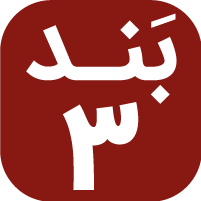 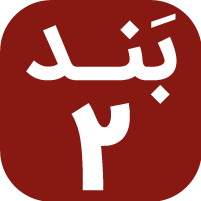 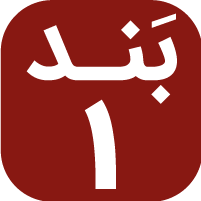 فقط تو را خدمت کنمفقط تو را خدمت کنمفقط تو را خدمت کنمپشت به جهان کرده
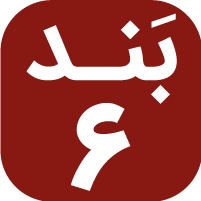 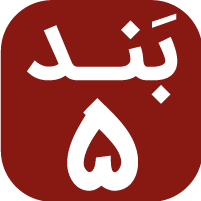 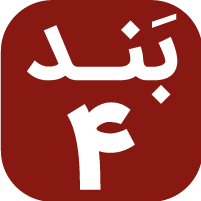 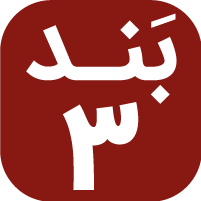 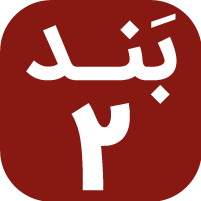 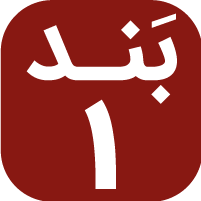 اراده‌ات را می‌جویم، خواسته‌ات را عمل کنمدنیا را رها کرده‌ام، تو را فقط جویماراده‌ات را می‌جویم، خواسته‌ات را عمل کنمدنیا را رها کرده‌ام، تو را فقط جویم
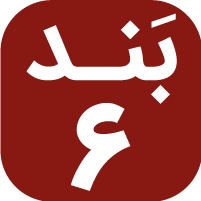 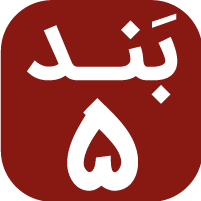 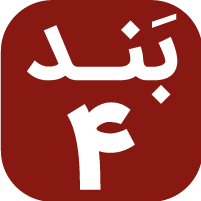 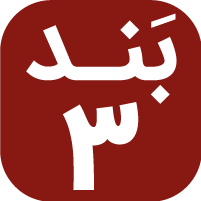 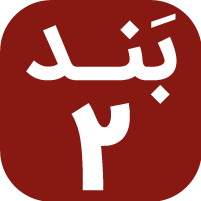 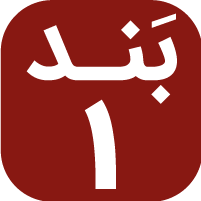